Auditní orgán
MINISTERSTVO FINANCÍ,
Stanislav Bureš, 12. 12. 2016
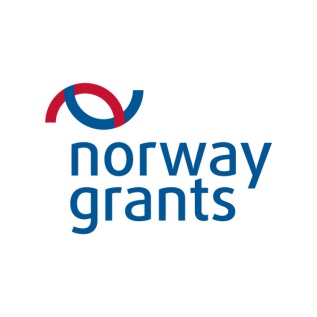 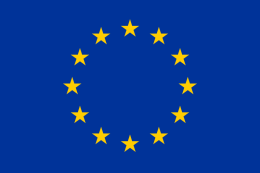 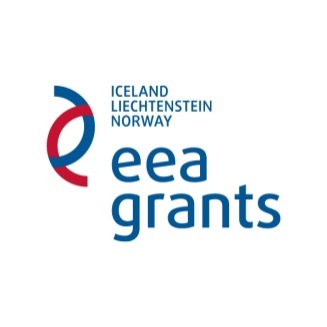 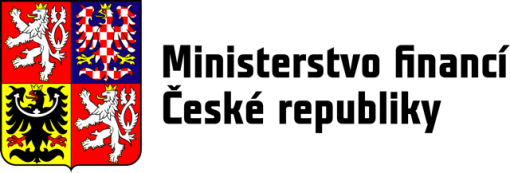 Představení
Auditní orgán je funkčně nezávislý auditní subjekt, který zajišťuje strategii jednotného auditu prostředků Evropské unie a Finančních mechanizmů EHP/Norska s cílem podat ujištění, že výdaje jsou legální a správné.
Auditní orgán postupuje dle:
Zákona o finanční kontrole,
Kontrolního řádu,
Evropských směrnic a nařízení,
Mezinárodních auditorských standardů.
|   2
Představení Auditního orgánu
2
[Speaker Notes: Dříve existovaly jednotlivé pověřené auditní subjekty, které v roce 2013 prošly centralizací na Ministerstvo financí na základě usnesení vlády České republiky 671/2012 ze dne 12. září 2012 v návaznosti na audit Evropské komise, na základě kterého vznikl akční plán. Cílem centralizace bylo zvýšení nezávislosti Auditního orgánu.]
Předmět činnosti Auditního orgánu
Co děláme – auditujeme
Evropské strukturální a investiční fondy (ESIF)
Azylový, migrační a integrační fond (AMIF) a Fond pro vnitřní bezpečnost (ISF)
Finanční mechanismy EHP/Norska 2009 – 2014
Solidarita a řízení migračních toků (Solid fondy) v programové období 2007/2008-2013)
Evropský sociální fond (ESF), Evropský fond pro regionální rozvoj (ERDF), Fond soudržnosti (CF), Evropský rybářský fond (EFF) v programovém období 2007-2013
Co neděláme
Audit prostředků EU poskytnutých ze zemědělských fondů - Evropský zemědělský fond pro rozvoj venkova (EAFRD) a Evropský zemědělský záruční fond (EAGF)
Audit prostředků EU poskytnutých z Fondu evropské pomoci nejchudším osobám (FEAD)
Neauditujeme hospodaření auditované organizace
Auditní orgán ≠ Interní audit!
Nejsme správcem daně
Nejsme detektivy a policisty
Nejsme nástrojem vyřizování konkurenčního boje
|   3
Představení Auditního orgánu
3
[Speaker Notes: Z podnětu odboru O52 – Auditní orgán bylo za Ministerstvo financí podáno za období 2014 – 2016 celkem 6 trestních oznámení a to v roce 2014 dvě, v roce 2015 tři a v roce 2016 jedno trestní oznámení. Mezi případy je možné jmenovat například Vidkun, kde je stíhán olomoucký hejtman Jiří Rozbořil (ČSSD).]
Hierarchie kontrol  (řídící a kontrolní systém)
Požadavek je důsledné oddělení řídící, platební a auditní funkce. Je vytvořen systém vzájemně nezávislých orgánů vykonávajících jednotlivé funkce v rámci implementační struktury fondů EU.
Národní orgán pro koordinaci
EK – ověřuje zprávy AO, vykonává audity, schvaluje Popis ŘKS
AO - funkčně nezávislý na PCO, ŘO, ex-post ověřuje účinnost řídících a kontrolních systémů
PCO - certifikuje výkaz výdajů a související žádosti o platby do EK-kontroly v rámci certifikace
ŘO - odpovědnost za řádné řízení programu-kontroly na úrovni příjemce
Evropský úřad 
pro boj proti
podvodům
Příjemce dotace
Evropský účetní
dvůr
Nejvyšší kontrolní
 úřad
4
[Speaker Notes: EK – ověřuje zprávy AO, vykonává audity, schvaluje Popis ŘKS
AO – MF, odbor 52 Auditní orgán -  funkčně nezávislý na PCO, ŘO, ex-post ověřuje účinnost řídících a kontrolních systémů
PCO – MF, odbor 55 Národní fond - certifikuje výkaz výdajů a související žádosti o platby do EK-kontroly v rámci certifikace
ŘO – dle OP (ministerstva, hl. město Praha) - odpovědnost za řádné řízení programu-kontroly na úrovni příjemce


Mimo implementační strukturu jsou:
NOK – Národní orgán pro koordinaci – spadá pod MMR - NOK má funkci převážně koordinační a plní úlohy dle pravidel provádění Dohody o partnerství.
Evropský účetní dvůr – mimo jiné prověřuje osoby a organizace, které hospodaří s prostředky EU. Provádí namátkové kontroly v orgánech Unie (zejména v Komisi), členských zemích EU a státech, které čerpají pomoc z EU.
Evropský úřad pro boj proti podvodům - posláním úřadu OLAF je vyšetřovat podvodnou činnost týkající se rozpočtu EU, případy korupce v orgánech a institucích EU a závažného pochybení ze strany jejich pracovníků. Pro Evropskou komisi OLAF vypracovává politiku týkající se potírání podvodů.
Nejvyšší kontrolní úřad - kontroluje a posuzuje hospodaření se státním majetkem i s finančními prostředky vybíranými na základě zákona (např. na zdravotní a sociální pojištění) a také plnění příjmových a výdajových položek státního rozpočtu.]
Fungování Auditního orgánu
Jak vidíme na obrázku, nejdříve je vytvořena metodika auditů a auditní strategie, na základě které se naplánují audity, po jejich provedení následuje fáze reportingu a monitoringu.
Metodologie auditu
Auditní strategie, Mezinárodní standardy, Metodické postupy
Plánování auditů
Vzorkování, doplňkový vzorek
Příprava
Zahájení, Prvotní analýza, Program
Výkon
Analýzy, Rozhovory, Testování, Pozorování
Výsledek
Návrh Zprávy, Projednání, Zpráva
Reporting
Ministr, Souhrnné / roční zprávy
Monitoring
Sledování plnění opatření k nápravě
Výrok auditora
Výroční kontrolní zpráva
5
Činnosti Auditního orgánu
Plánování (Auditní strategie, plány auditů)
Audit designace
Audity operací
Audity systému
Audity účetní závěrky
Audity dle požadavků Evropské komise
Reporting
Koordinace auditů s Evropským účetním dvorem a Evropskou komisí
Poradenská a konzultační činnost
|   6
Představení Auditního orgánu
6
[Speaker Notes: Cílem auditu operace je ověřit dosažení cílů projektu při dodržení všech pravidel a postupů, tj. zejména: 
- Soulad realizace projektu s právním aktem o poskytnutí dotace
- Způsobilost výdajů
- Soulad realizace projektu s pravidly pro projekty generující příjmy
- Soulad realizace projektu s právními předpisy EU a ČR, zejména: Zadávání veřejných zakázek, Účetnictví, Veřejné podpory, Ochrany životního prostředí, Rovných příležitostí, Soulad realizace projektu s pravidly pro publicitu, Naplnění příslušných monitorovacích ukazatelů
Cílem auditu systému je ověření účinného fungování řídícího a kontrolního systému operačního programu
Cílem auditu účetní závěrky je ověřit, že účetní závěrka operačního programu poskytuje přiměřenou jistotu, pokud jde o úplnost, přesnost a pravdivost částek vykázaných v účetních závěrkách zpracovaných Platebním a certifikačním orgánem.
Audity dle požadavků Evropské komise, jedná se o audity, které si „objedná“ Evropská komise u auditního orgánu, v minulosti se jednalo o audity zdravotnictví, IT nebo o audit Farmy Čapí hnízdo.
Reporting se skládá z:
výroční kontrolní zprávy, kde se uvádějící hlavní zjištění auditů provedených, včetně zjištění ohledně nedostatků v systémech řízení a kontroly, a navrhovaná a provedená nápravná opatření,
výroku auditora, že řídící a kontrolní systém funguje účinně a poskytuje přiměřené ujištění, že výkazy výdajů předložené Evropské komisi jsou správné a transakce legální a řádné.
Poradenská a konzultační činnost je poskytována jak vůči externím subjektům, tak uvnitř Ministerstva financí pro ostatní útvary. Příkladem můžou být konzultace poskytované Centrální harmonizační jednotce. Auditní orgán dále poskytoval názor řídícím orgánům na vhodné zapracování nařízení do řídící dokumentace, příkladem může být využívání systému Arachne.]
Cíl auditu operace
Cílem auditu operace je prověřit:
Soulad realizace projektu se Smlouvou o podmínkách poskytnutí dotace
Způsobilost výdajů
Soulad realizace projektu s pravidly pro projekty generující příjmy
Soulad realizace projektu s právními předpisy EU a ČR, zejména:
Zadávání veřejných zakázek
Účetnictví
Veřejné podpory
Ochrany životního prostředí
Rovných příležitostí
Soulad realizace projektu s pravidly pro publicitu
Naplnění příslušných monitorovacích ukazatelů
7
Co nás nejvíce zajímá
…
Skutečnost, zda by projekt vybrán v souladu s pravidly pro daný program
Účetnictví projektu
Způsobilost výdajů z pohledu pravidel programu
Uchování dokladů, tzv. audit trail
Veřejné zakázky
Veřejná podpora
Výsledky jiných kontrol
Aj.
8
Vazby mezi audity systému, operací a účetní závěrky
výsledky auditu systému ovlivňují velikost vzorku operací pro ověření vykázaných výdajů při auditu operací
Audit systému
Audit operací
Audity operací potvrzují, popř. vyvracejí hodnocení přiměřenosti a účinnosti (spolehlivosti) řídícího a kontrolního systému (které je výsledkem auditů systému) a jsou podkladem pro upřesnění plánovaných auditů systému
výsledky auditů operací se využívají i v rámci vyjádření k účetní závěrce
výsledky auditů systému se využívají i v rámci vyjádření k účetní závěrce
Audit účetní uzávěrky
Poznámka:
Platí pouze pro ESIF, AMIF a ISF, nikoliv pro Finanční mechanizmy EHP/Norska.
|   9
Představení Auditního orgánu
9
Důsledky zjištění
Nedostatky jsou uváděny ve zprávách o auditu AO (zprávy ze systém. auditů jsou předávány EK do SFC).

Závažná zjištění mohou mít dopad na výrok o funkčnosti ŘKS a vést v konečném důsledku k pozastavení certifikace PCO/průb. plateb EK.

Obnovení certifikace ze strany PCO/průběžných plateb ze strany EK je podmíněno plněním akčních plánů ŘO/ZS a jeho ověřením v rámci auditů systémů/operací ze strany AO
10
Stav k 7. 9. 2016.
Počty auditů provedených Auditním orgánem u OP, které mají řídící orgán na území ČR
|   11
Představení Auditního orgánu
11
[Speaker Notes: Do počtu auditů nejsou zahrnuty audity přeshraniční spolupráce a nadnárodní programy, kde nejsou řídící orgány na území České republiky a auditní orgán se pouze podílí na práci v rámci skupiny auditorů a postupuje podle metodiky auditního orgánu, na jehož území se nachází řídící orgán.
Počty auditů systému jsou ovlivněny nutností kontrolovat i zprostředkující subjekty, kde se prováděl samostatný audit. Například u Operačního programu Vzdělávání pro konkurenceschopnost proběhlo v roce 2014 celkem 7 auditů systémů, přičemž 2 audity proběhly u řídícího orgánu, 3 u zprostředkujících subjektů a dva byly průřezové pro všechny operační programy (PCO a odbor 12).
Audity operací jsou dány na základě plánu, ale může dojít k nutnosti zařadit další audit, který je označen jako mimořádný audit.
Krom auditů operací a systému prováděl auditní orgán i auditní šetření, kde cílem auditní akce bylo prověřit specifickou oblast v co nejkratším období.]
Stav k 7. 9. 2016.
Auditní orgán v programovém období 2007-2013
Certifikovaná hodnota
Auditovaný objem
Nezpůsobilé výdaje
Extrapolované nezpůsobilé výdaje
12
[Speaker Notes: Na grafu vidíme, že každým rokem klesají nezpůsobilé výdaje, přičemž v roce 2014 vzrostl auditovaný objem. Z tohoto je možné vyvodit, že se mezi roky 2013 a 2014 výrazně zlepšily kontrolní mechanizmy jednotlivých řídících orgánů/zprostředkujících subjektů.
Pro názornost uvádíme na grafech kumulovaná data, ale je nutné na tomto místě říci, že jsou různé postupy mezi různými fondy. Zatímco Evropský sociální fond, Evropský fond pro regionální rozvoj, Fond soudržnosti, Evropský rybářský fond se nejdříve certifikují a audity se provádějí na již certifikovaných výdajích, u migračních fondů (SOLID fondů) se nejdříve provedou audity a případná chyba ani nevstupuje do certifikace, protože odpovědný orgán bude požadovat proplacení méně finančních prostředků.
AO vybírá zpravidla vzorek projektů pro audity operací metodou MUS (Monetary Unit Sampling – výběr na základě peněžních jednotek).
MUS je definována obecně v auditorském standardu ISA530, pro auditní činnost AO je aplikace MUS pro výběr vzorku podobněji definována v metodických pokynech Evropské komise. Jedná se o statistickou metodu výběru vzorku, která spočívá v tom, že ze základního souboru (všechny projekty OP) jsou na základě zadaných parametrů (např. očekávaná chybovost, úroveň spolehlivosti) vybrány projekty na základě hodnoty certifikovaných výdajů (vyplacené dotace) s tím, že všechny projekty mají stejnou pravděpodobnost, že budou vybrány. To znamená, že vzorek je vybrán náhodně, je reprezentativní a dá se tedy očekávat, že stejné vlastnosti (chybovost) bude mít i základní soubor. To umožňuje extrapolaci (promítnutí) výsledků z auditů vybraných projektů na všechny projekty daného OP. Extrapolace je postup, kdy se náhodné chyby zjištěné ve vzorku extrapolují na zbývající výdaje (populaci), používá se u statistické metody výběru vzorků. Konečným cílem extrapolace je promítnout hodnotu daného parametru („proměnné“) zjištěnou ve vzorku na soubor (neboli odhadnout ji v celém souboru), na základě čehož lze určit, zda soubor obsahuje významné nesprávnosti, a pokud ano, v jakém rozsahu (výši chyb).  Příkladem může být postup, kdy se z 1500 faktur v žádosti o platbu vybere statistickou metodou 100 faktur a chyba zjištěná na těchto 100 fakturách se následně extrapoluje i na zbývající faktury.
Do hodnot nejsou zahrnuty audity přeshraniční spolupráce a nadnárodní programy, kde nejsou řídící orgány na území České republiky a auditní orgán se pouze podílí na práci v rámci skupiny auditorů a postupuje podle metodiky auditního orgánu, na jehož území se nachází řídící orgán.]
Stav k 7. 9. 2016.
Nezpůsobilé výdaje dle operačního programu v roce 2015
|   13
Představení Auditního orgánu
13
[Speaker Notes: Chybovost vzorku se vypočítá jako poměr celkové chyby ve vzorku a celkové účetní hodnoty položek tvořících vzorek. Je nutné zdůraznit, že chyba ve vzorku nemá sama o sobě vypovídající hodnotu. I když by se mohlo zdát, že v roce 2015 je na tom nejhůře IOP, opak je pravdou, protože vysoké nezpůsobilé výdaje jsou způsobeny výší kontrolovaných výdajů. Důležitějším údajem je chybovost, kterou vidíme na následujícím snímku. Je nutné ještě jednou zdůraznit, že není přímá vazba mezi nezpůsobilými výdaji a chybovostí. 
U Fondu pro vnější hranice stále probíhá kontradiktorní řízení, ale pravděpodobně nezpůsobilé výdaje zůstanou ve výši 57,35 mil. Kč, nezpůsobilé výdaje jsou díky neoprávněnému použití jednacího řízení bez uveřejnění, nelze z toho usuzovat na systémové selhání systému.
FM2 - Finanční mechanismy EHP/Norska 2009 – 2014
SOLID fondy:
EIF - Evropský fond pro integraci příslušníků třetích zemí (European Fund for the Integration of third-country nationals)
ENF - Evropský návratový fond
EUF - Evropský uprchlický fond 
FVH - Fond pro vnější hranice]
Stav k 7. 9. 2016.
Verifikovaná chybovost v roce 2015 od Evropské komise
|   14
Představení Auditního orgánu
14
[Speaker Notes: Zvýšená chybovost OP TP v roce 2015 je způsobena hlavně auditem informačního systému MS2014+. U FVH je způsobena zvýšená chybovost neoprávněnými jednacími řízeními bez uveřejnění.]
Stav k 7. 9. 2016.
Verifikovaná chybovost od Evropské komise
|   15
Představení Auditního orgánu
15
[Speaker Notes: Růst chybovosti u OP TP je způsoben auditem informačního systému MS 2014 +, naopak graf znázorňuje výrazné zlepšení regionálních operačních programů, ale i OP LZZ. Na grafu není uveden FVH, protože chybovost je způsobena dvěma jednacím řízeními bez uveřejnění a graf by neměl stejnou vypovídající hodnotu.]
Stav k 7. 9. 2016.
Identifikované nedostatky v roce 2015 dle četnosti
|   16
Představení Auditního orgánu
16
[Speaker Notes: Ostatní jsou zjištění, která nelze přiřadit do jiných kategorií, v roce 2015 dosahuje 4 % z důvodu pochybení příjemce, který v rozporu s pravidly zastavil majetek pořízený z dotace ve prospěch banky. Další typovým zjištěním spadajícím do kategorie ostatní bylo zjištění poškození zdi a uschlá zeleň v době udržitelnosti (příjemce se zavázal, že zachová výstupy projektu po dobu 5 let), v tomto případě bylo zjištění bez finančního dopadu, protože poškození zdi bylo řešeno příjemcem reklamací u dodavatele a uschlý strom nahradil novým stromem.
Jiné právní předpisy je například pochybení příjemce dotace, který nedůsledně dodržuje vlastní interní předpis týkající se ochrany duševního vlastnictví a vytváří tím riziko zneužití duševního vlastnictví ze strany odcházejících zaměstnanců. Dalším typovým pochybením při kontrole bylo, že WC pro osoby se sníženou pohyblivostí není označeno symbolem a neobsahuje informaci, kde se dá zajistit klíč (WC bylo trvale zamčeno).
Do četnosti nejsou zahrnuty audity přeshraniční spolupráce a nadnárodní programy, kde nejsou řídící orgány na území České republiky a auditní orgán se pouze podílí na práci v rámci skupiny auditorů a postupuje podle metodiky auditního orgánu, na jehož území se nachází řídící orgán.]
Stav k 7. 9. 2016.
Identifikované nedostatky dle finančního vyjádření v %
|   17
Představení Auditního orgánu
17
[Speaker Notes: Zůstatek představují ostatní kategorie uvedené na předchozím snímku, které sice obsahují velké množství zjištění, ale s malým finančním dopadem a proto jsou na tomto snímku agregovány a připočteny k ostatním.
Do finančního vyjádření nedostatků nejsou zahrnuty audity přeshraniční spolupráce a nadnárodní programy, kde nejsou řídící orgány na území České republiky a auditní orgán se pouze podílí na práci v rámci skupiny auditorů a postupuje podle metodiky auditního orgánu, na jehož území se nachází řídící orgán.]
Klíčové zásady uznatelnosti výdajů, které příjemci porušují
Výdaje – 3E
hospodárnost (přiměřenost),
efektivnost (účinnost),
účelnost (nezbytnost).
Veřejné zakázky
přiměřenost,
transparentnost,
nediskriminace,
rovný přístup.
|   18
Představení Auditního orgánu
18
Nejčastější identifikovaná zjištění AO v rámci auditů operací
Veřejné zakázky
umělé rozdělení zakázky
diskriminace a nerovné zacházení
zkrácení lhůt pro podání nabídky
neoprávněné využití jednacího řízení bez uveřejnění
podstatná změna smlouvy (prodloužení realizace zakázky, nevymáhání smluvních pokut)
nevyřazení/neoprávněné vyřazení nabídky
netransparentní hodnocení zakázky
střet zájmů
podvod
neoprávněné vícepráce
|   19
Představení Auditního orgánu
19
Nejčastější identifikovaná zjištění AO v rámci auditů operací
nesoulad mezi předloženou fakturací a zjištěnou skutečností: proplácení nevykonané práce/nedodaného zboží
nesoulad zápisů ve stavebním deníku s fakturací způsobilých výdajů
chyby v pracovněprávních vztazích a porušení zákoníku práce
dvojí financování
ceny v projektu neodpovídají tržním cenám (předražené EU projekty)
nezajištění udržitelnosti projektu
nedodržení pravidel publicity (např. neinformování o podpoře projektu z EU)
nevedení odděleného účetnictví
zaúčtování investic jako neinvestice
nedodržení audit trailu
|   20
Představení Auditního orgánu
20
[Speaker Notes: Audit trail nebo též auditní stopa je řádné vedení dokumentace dle podmínek právního aktu.]
Postup v případě zjištění nesrovnalosti u veřejných zakázek
|   21
Představení Auditního orgánu
21
Řešení nesrovnalostí
Primární kontrolní systém - Řídicí orgán (poskytovatel dotace):
má klíčovou roli zjistit nesrovnalost; jeho činnost je následně  předmětem auditu ze strany AO (příp. identifikace nesrovnalosti ze strany PCO).
Má zaručit, že příjemci vykázané výdaje jsou skutečné, že produkty nebo služby byly poskytnuty v souladu s rozhodnutím o schválení operace/projektu, že žádosti příjemce o úhradu jsou správné a že operace a výdaje jsou v souladu s vnitrostátními pravidly a pravidly EU

Sekundární kontrolní systém – zajištěn Auditním orgánem (ExPost)
Předávání nesrovnalostí k vymáhání správcům daně (OFS)
22
Děkujemeza pozornost
Ministerstvo financí
Odbor 52 - Auditní orgán

Sídlo		Letenská 15, 118 10 Praha 1
Pracoviště		Politických vězňů 11, 110 00 
ID datové schránky	xzeaauv
Email		podatelna@mfcr.cz
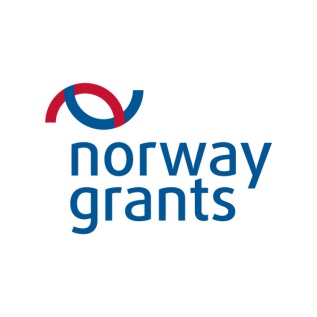 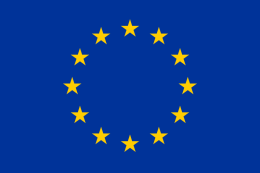 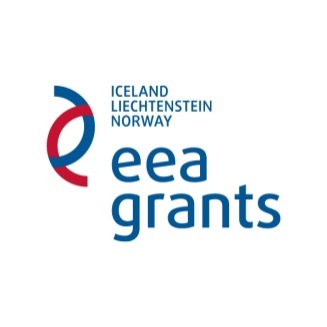 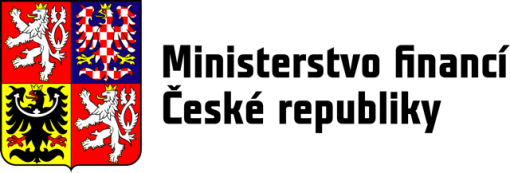 |   23
Představení Auditního orgánu
23